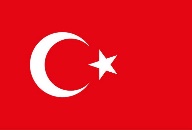 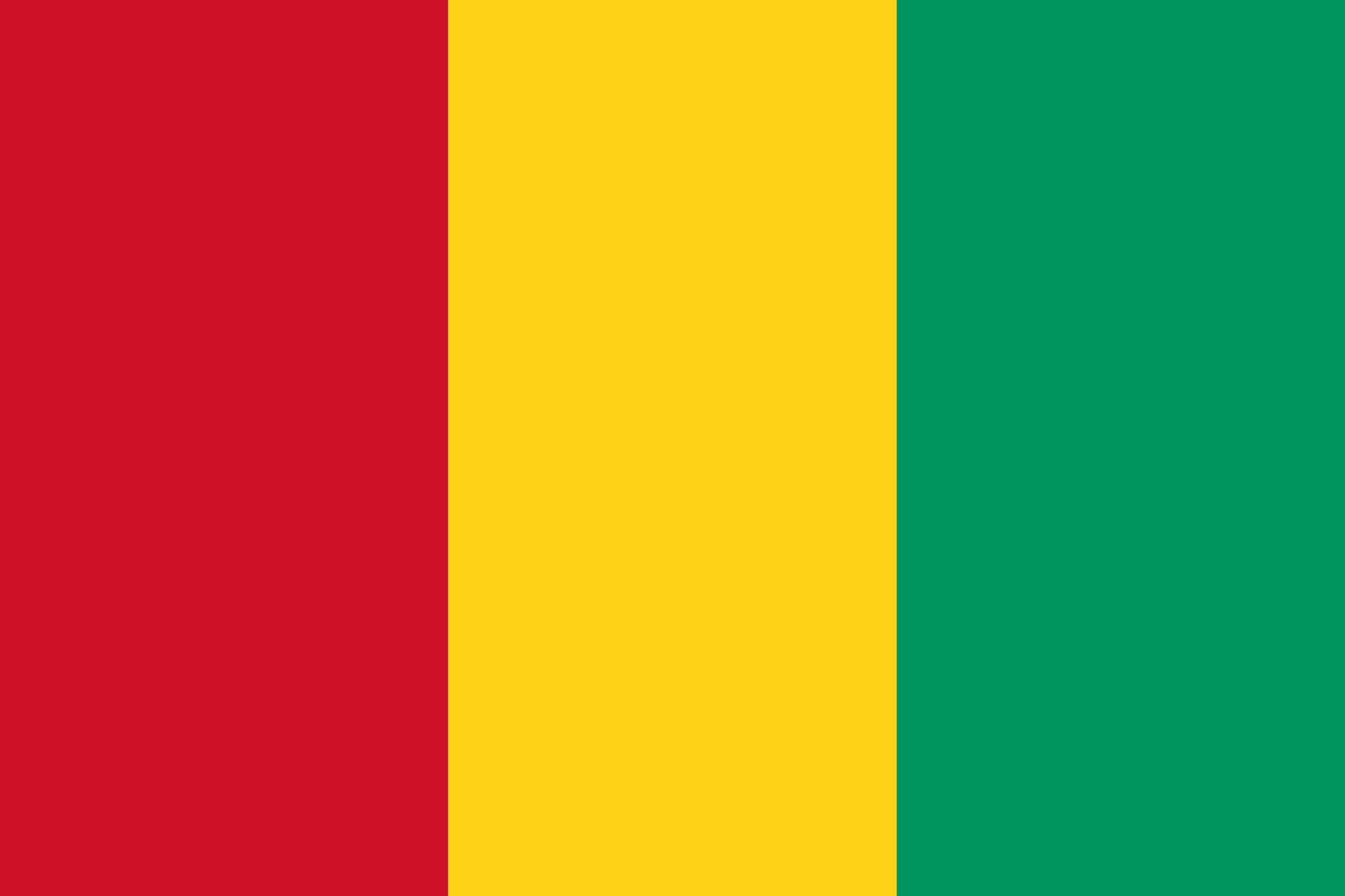 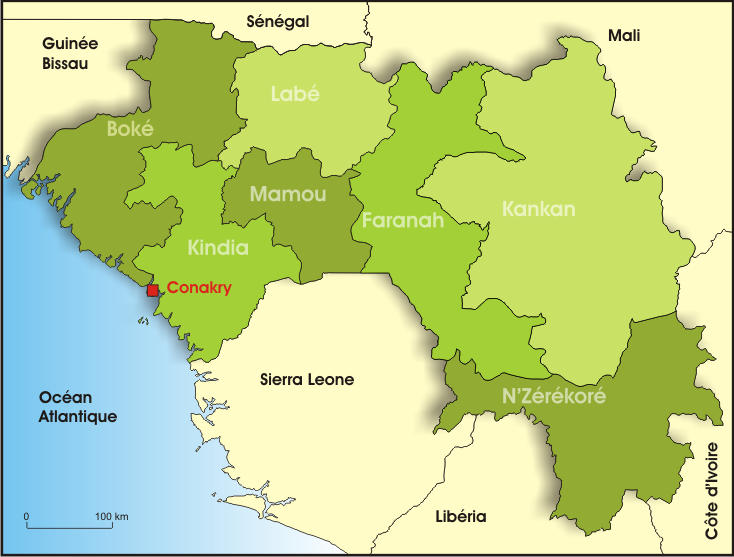 GENÇ TİCARET KÖPRÜSÜ
2.ÜLKE SUNUM YARIŞMASI
				
GİNE

YARIŞMACI:
MORY CAMARA
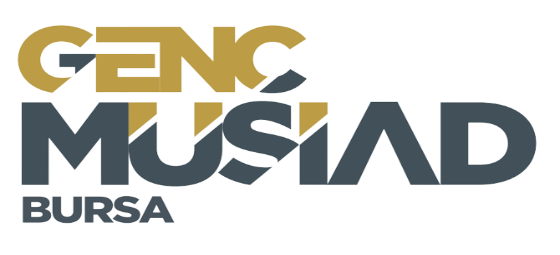 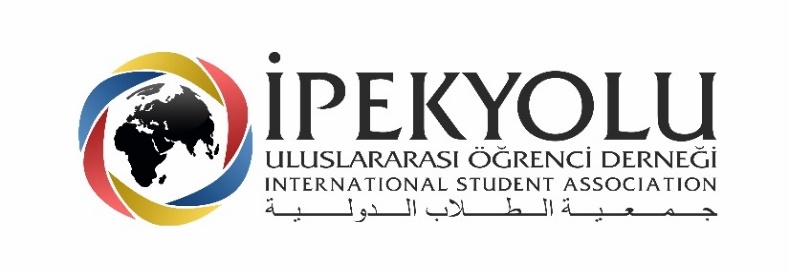 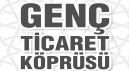 İÇERİK
GENEL BİLGİLER
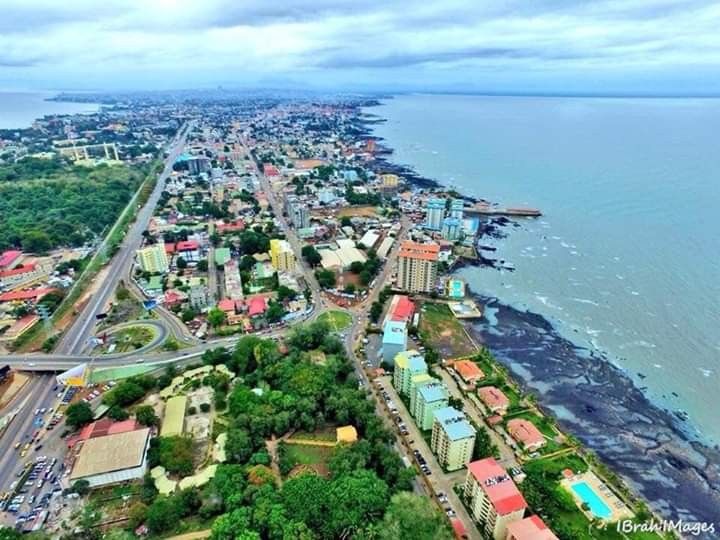 Bağlı olduğu organizasyonlar: Birleşmiş Milletler, Afrika birliği, Uluslararası Frankofon Organizasyonu, Afrika Kalkınma Bankası, Batı Afrika Ülkeleri Ekonomik Topluluğu , Uluslararası İmar ve Kalkınma Bankası, İslam kalkınma Bankası ve Uluslararası Para Fonu, DEİK/Türkiye-Gine İş Konseyi.
CONAKRY(Başkent)
COĞRAFİ KONUM
Ülke toplamda sahip olduğu 4.046 km sınırın 816 km'si Fildişi Sahili, 421 km'si Gine-Bissau, 590 km'si Liberya, 1.062 km'si Mali, 363 km'si Senegal ve 794 km'si Sierra Leone ile oluşmaktadır. Ülkenin kara sınırı haricinde Atlas Okyanusu kıyısında 320 km'lik sahil şeridi bulunmaktadır.
Ülkenin kıyıdan iç kesimlerine, doğuya doğru ilerlendiğinde arazi basamaklar halinde yükselerek 1.000 m yüksekliğe kadar çıkmaktadır. Burada bulunan ve Futa-Djalon olarak adlandırılan dağlık bölgede yağmur ormanları da yer almaktadır. Bu dağlık bölgenin güneydoğusunda yer alan yaylalar, ülkenin bu bölgesinde yer alan dağlık bölgeler ile köprü vazifesi görmektedir. Gine'nin güneydoğu kesiminde yer alan bölgeler ülkenin en yüksek noktalarını oluşturmakta olup 1.752 m ile ülkenin en yüksek noktasını konumunda olan Nimba Dağı’da bu bölgede yer almaktadır. Nimba dağı ve civarı 1982 yılında bu yana UNESCO'nun Dünya Mirası listesinde yer almaktadır. Futa-Djalon bölgesinin doğusunda, Nimba bölgesinin ise kuzeyinde kalan kesimlerde ise ovalar yer almaktadır. Afrika kıtasının önemli nehirlerinden biri konumunda olan Nijer nehri  ve kolları bu ovaları sulamaktadır.
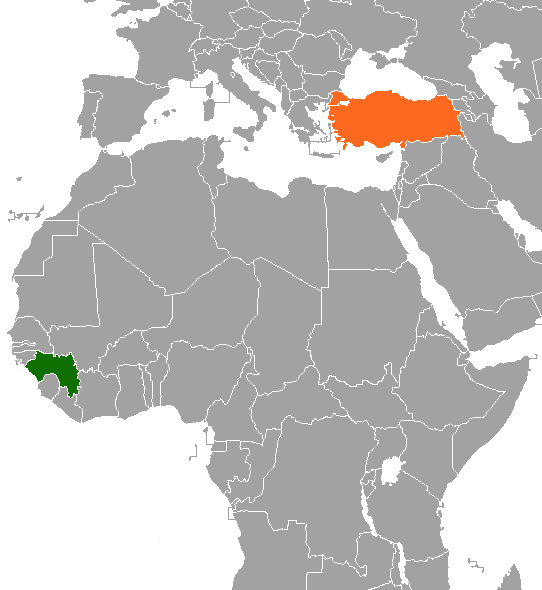 Türkiye
Gine
DOĞAL KAYNAKLARI VE ÇEVRE
Altın, alüminyum, boksit, demir, gümüş, bakır, pırlanta gibi değerli maddeler olmak üzere bir çok doğal kaynağa ev sahiplığı yapmaktadır;
Diğer önemli kaynaklar arasında metalik olmayan maddeler, ekilebilir araziler, ormanlar, papaya, mango, kaju ve avokado gibi tarım ürünleri bulunur.
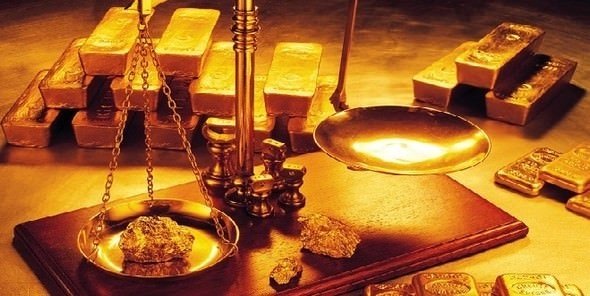 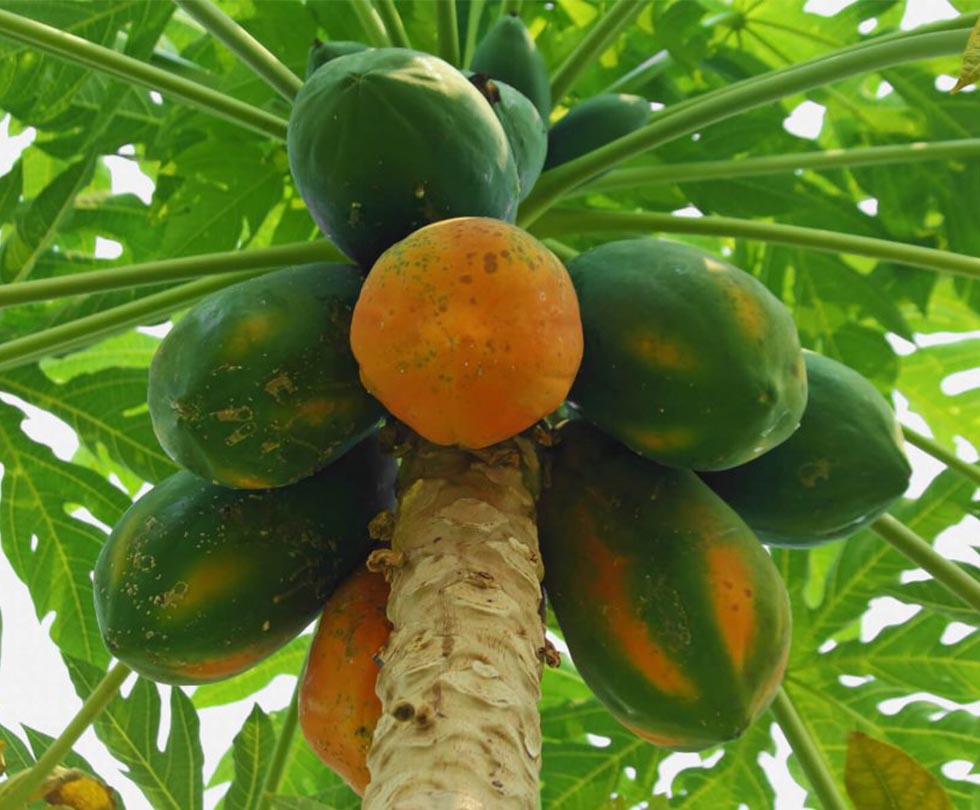 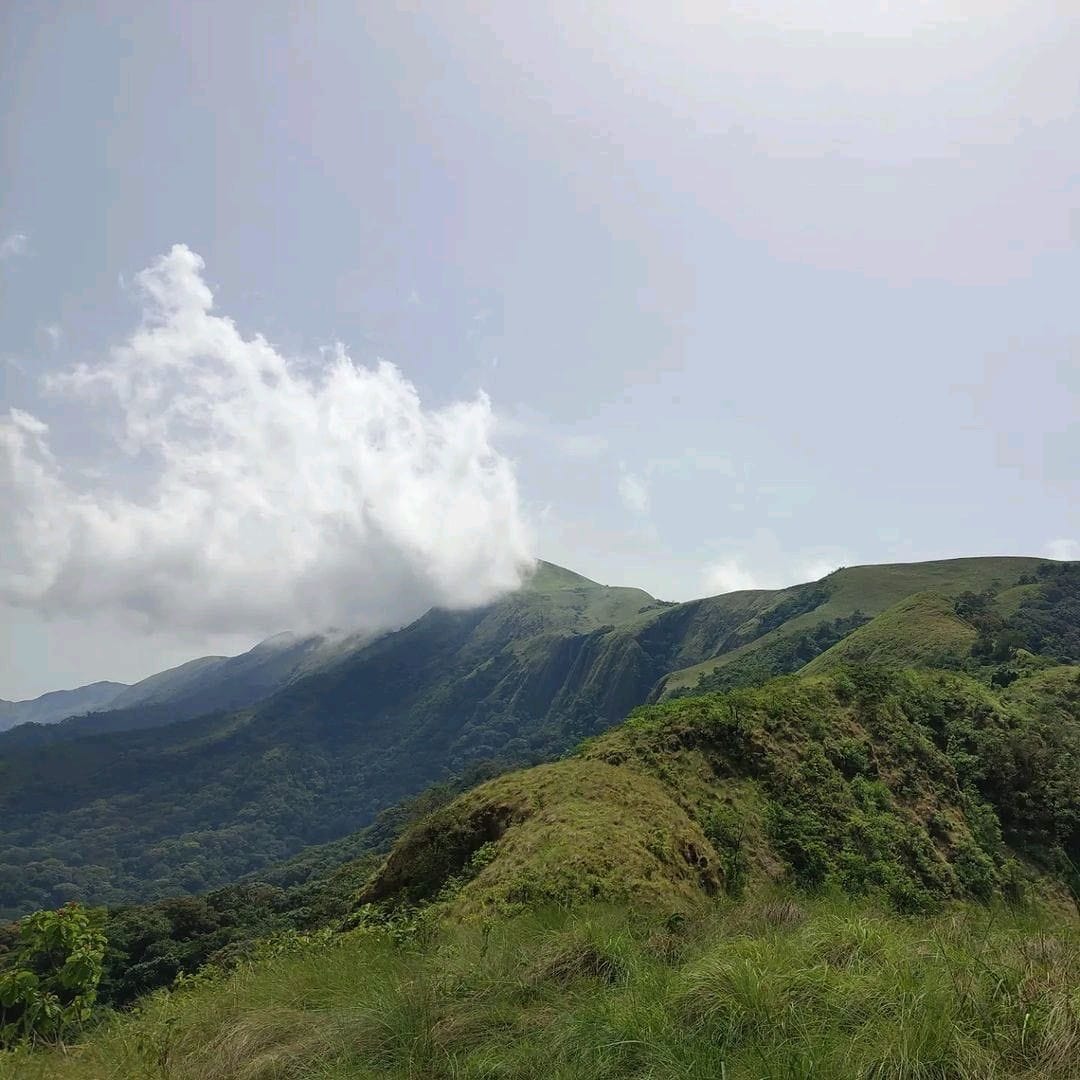 TEMEL EKONOMİK GÖSTERGELER
Başlıca Ekonomik Göstergeler
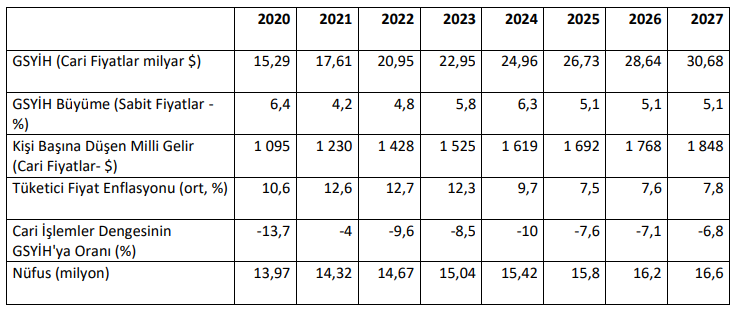 DIŞ TİCARET
Genel Durum
Ülkenin Dış Ticareti
Başlıca Ürünler İtibarı ile Dış Ticaret
İhracat
Başlıca Ürünler İtibarı ile Dış Ticaret
Ek-1:Gine’nin İhracatında Başlıca Ürünler (bin dolar)
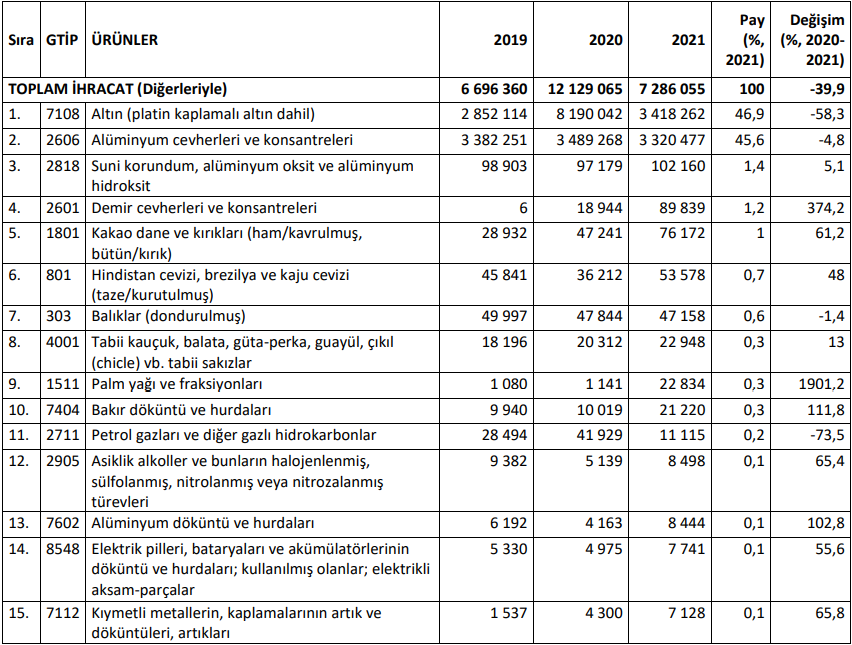 Başlıca Ürünler İtibarı ile Dış Ticaret
İthalat
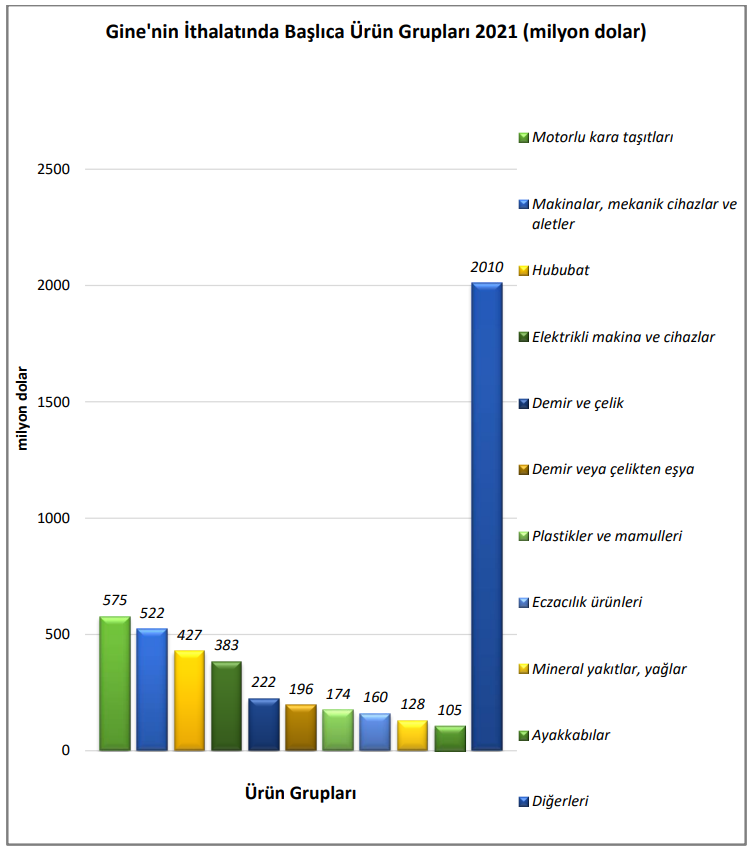 Başlıca Ürünler İtibarı ile Dış Ticaret
Ek-2:Gine’nin İthalatında Başlıca Ürünler (bin dolar)
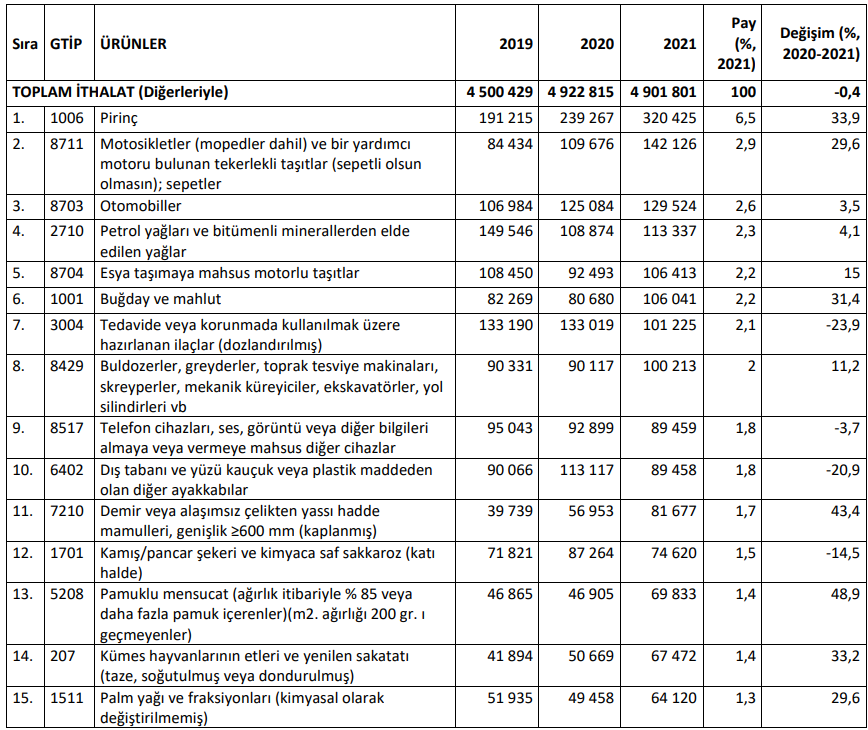 İthalat
Başlıca Ülkeler İtibarı ile Dış Ticaret
İhracat
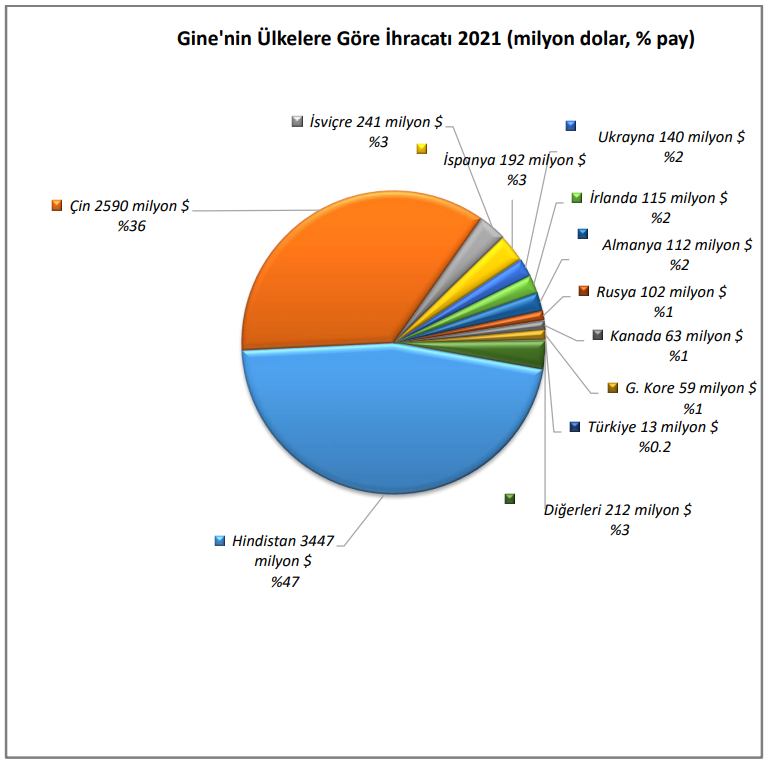 İthalat
Başlıca Ülkeler İtibarı ile Dış Ticaret
Ek-3:Gine’nin Ülkelere Göre İhracatı (bin dolar)
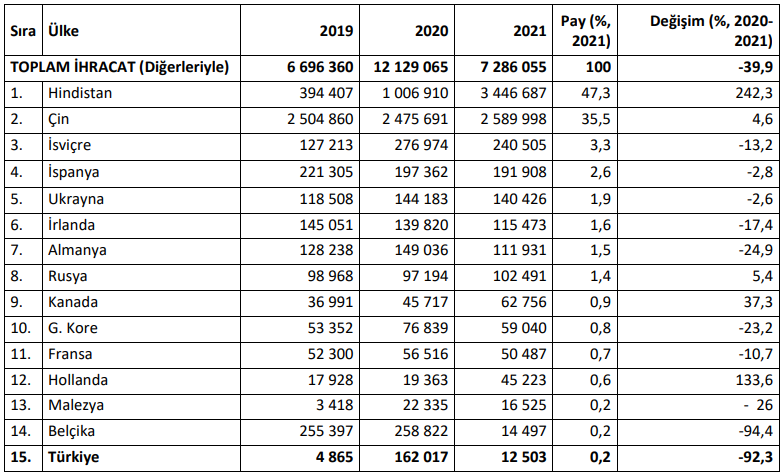 İthalat
Başlıca Ülkeler İtibarı ile Dış Ticaret
İthalat
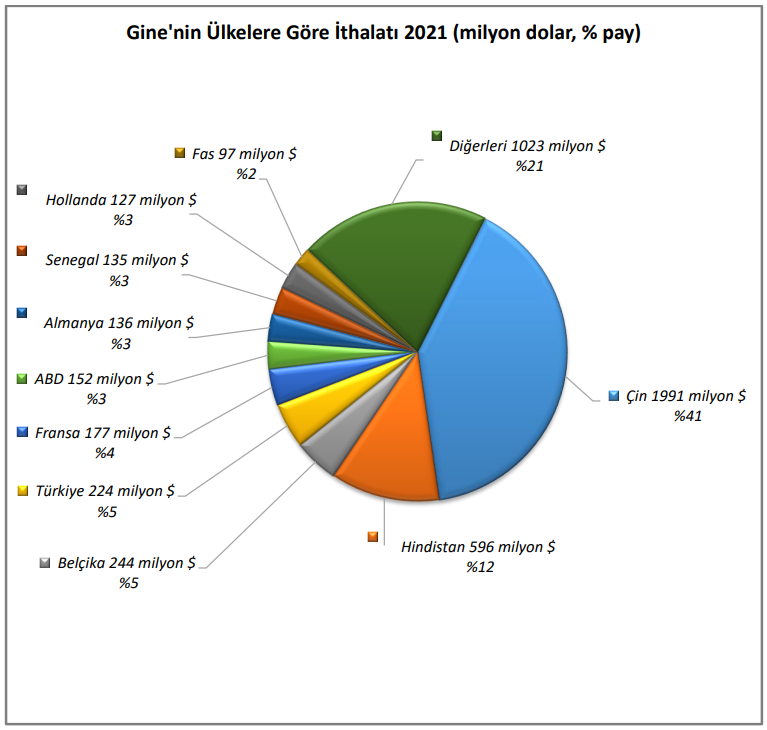 İthalat
Başlıca Ülkeler İtibarı ile Dış Ticaret
Ek-4:Gine’nin Ülkelere Göre İthalat (bin dolar)
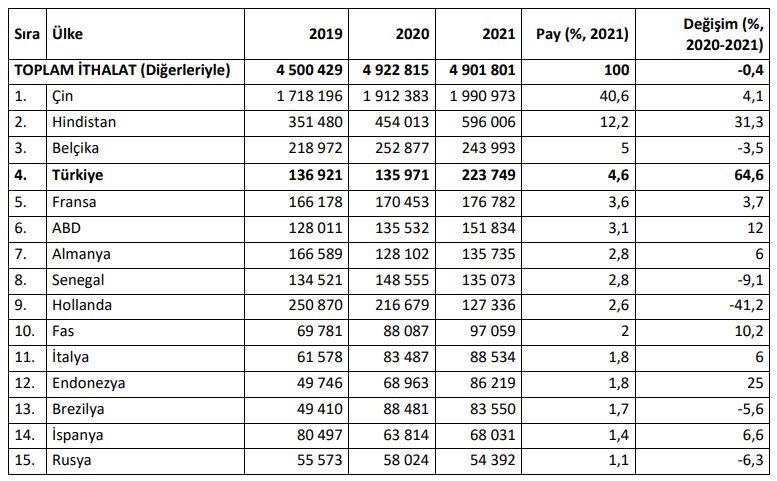 İthalat
TÜRKİYE ile TİCARET
Genel Durum
Türkiye-Gine Dış Ticaret
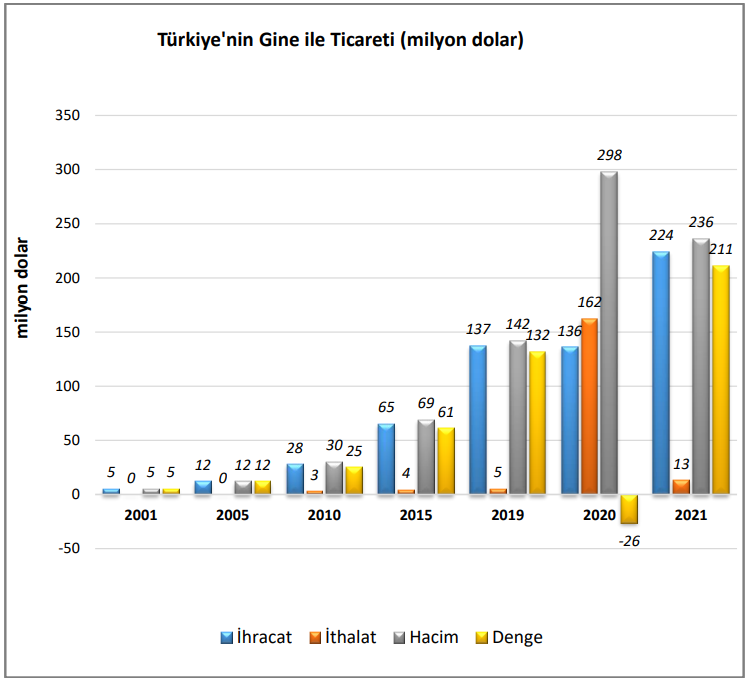 İthalat
Türkiye’nin Gine’ye ihracatında Başlıca ürünler
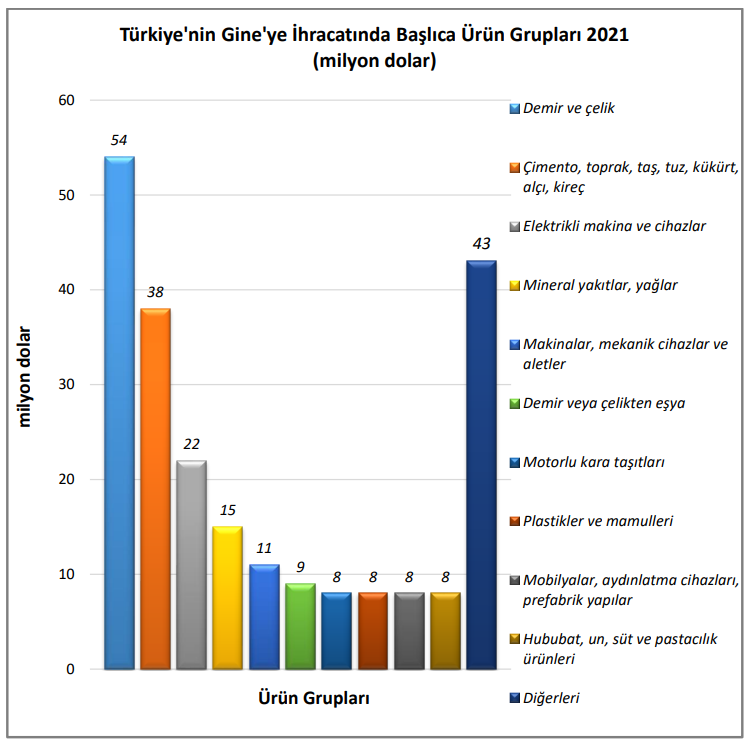 İthalat
Ek-5:Türkiye’nin Gine’ye İhracatında Başlıca Ürünler (bin dolar)
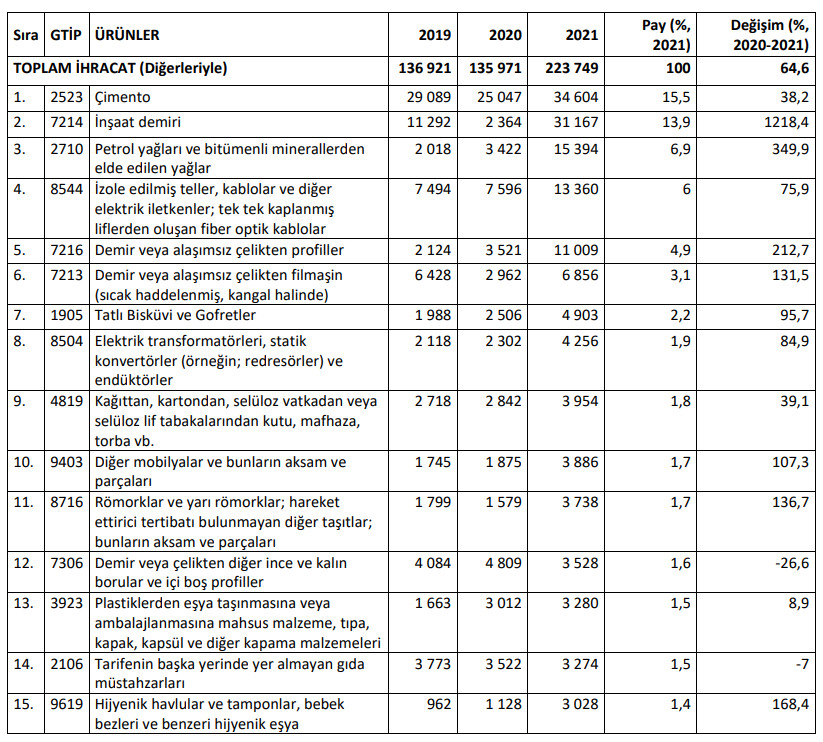 İthalat
Türkiye’nin Gine’den ithalatında Başlıca ürünler (bin dolar)
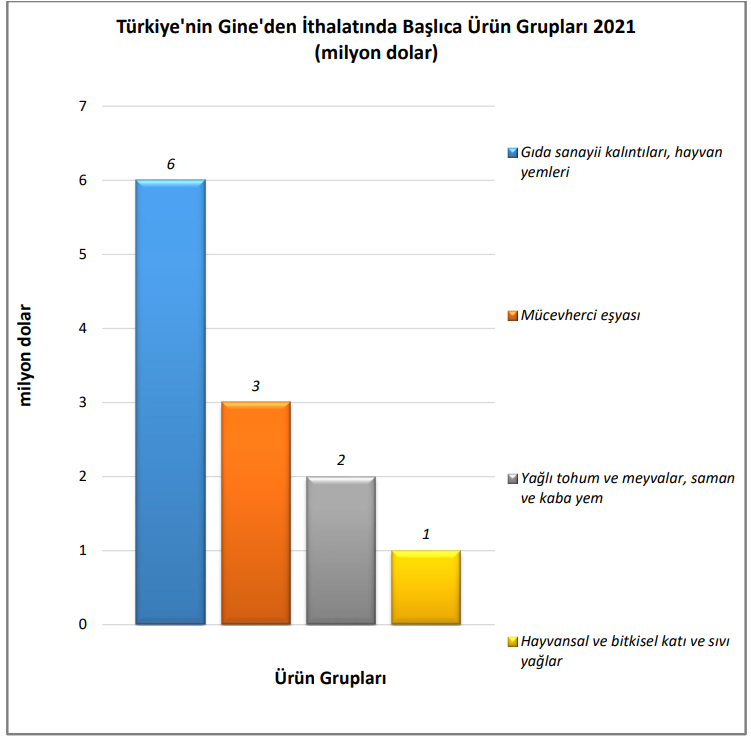 İthalat
Türkiye’nin Gine’den ithalatında Başlıca ürünler (bin dolar)
Ek-6:Türkiye’nin Gine’den İthalatında Başlıca Ürünler (bin dolar)
Türkiye’nin Gine’den ithalatında Başlıca ürünler (bin dolar)
Ek-6:Türkiye’nin Gine’den İthalatında Başlıca Ürünler (bin dolar)
Kaynak:trademap TC TİCARET BAKANLIĞI
YATIRIM ÖRNEKLERİ
Türkiye’den Gine’ye satış (taşıma bedeli dahil) fiyatı 250tl
Gine’de satış fiyatı 393 TL
Net Kar:143 Tl
YATIRIM ÖRNEKLERİ
Türkiye’den Gine’ye satış (taşıma bedeli dahil) fiyatı 290tl
Gine’de satış fiyatı 400 TL
Net Kar:110 Tl
Dikkatiniz İçin Teşekkür Ederim
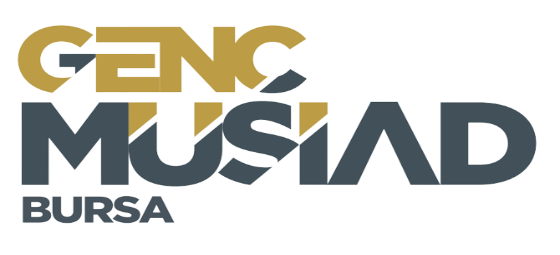 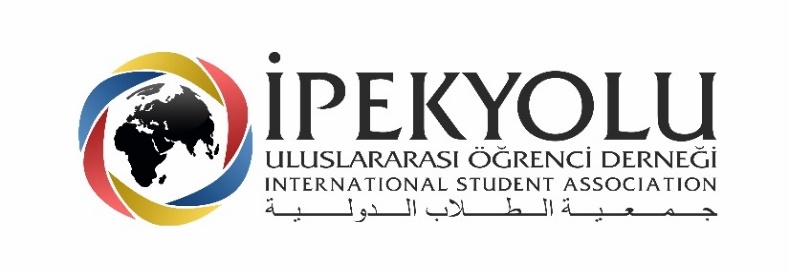 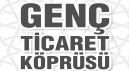